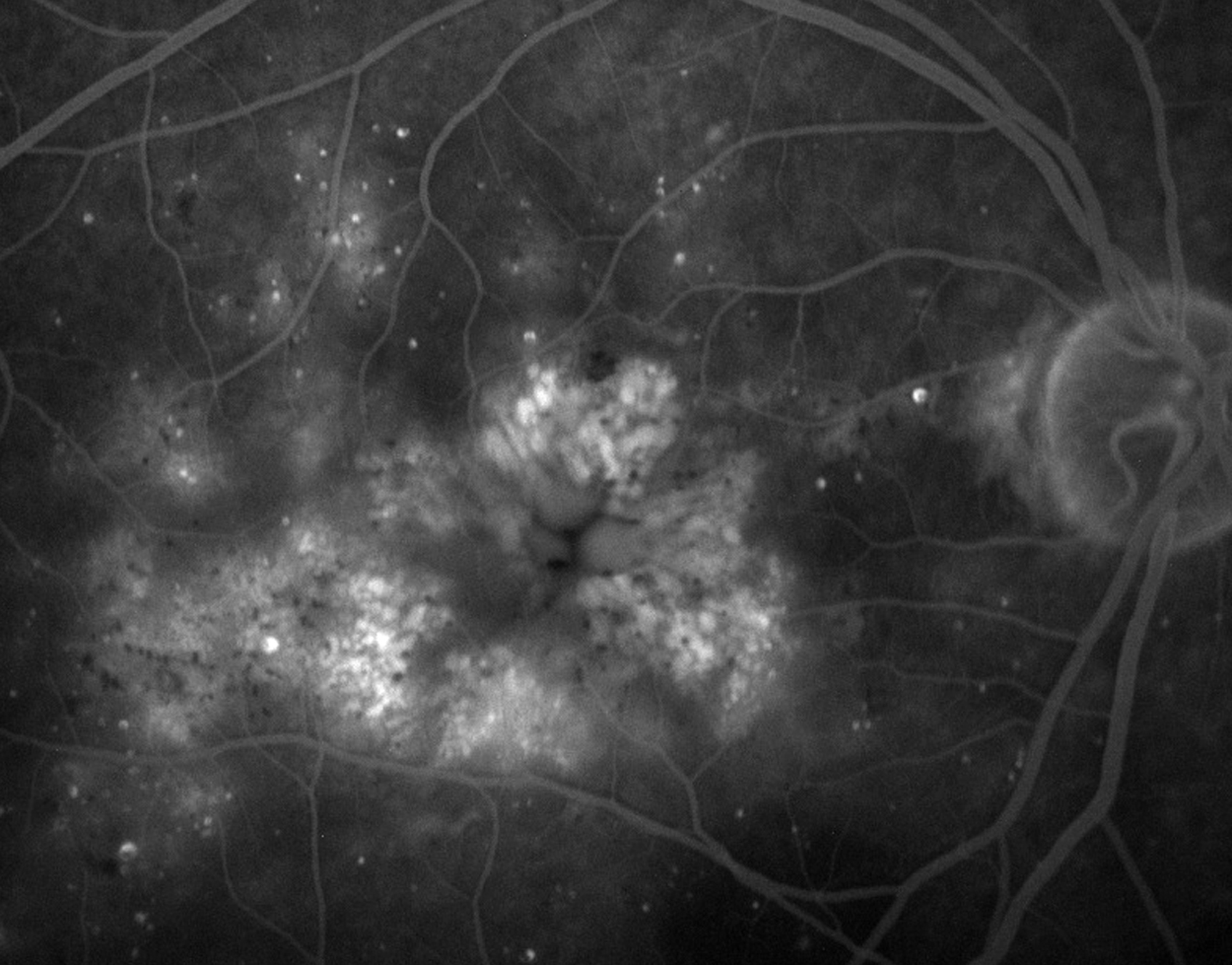 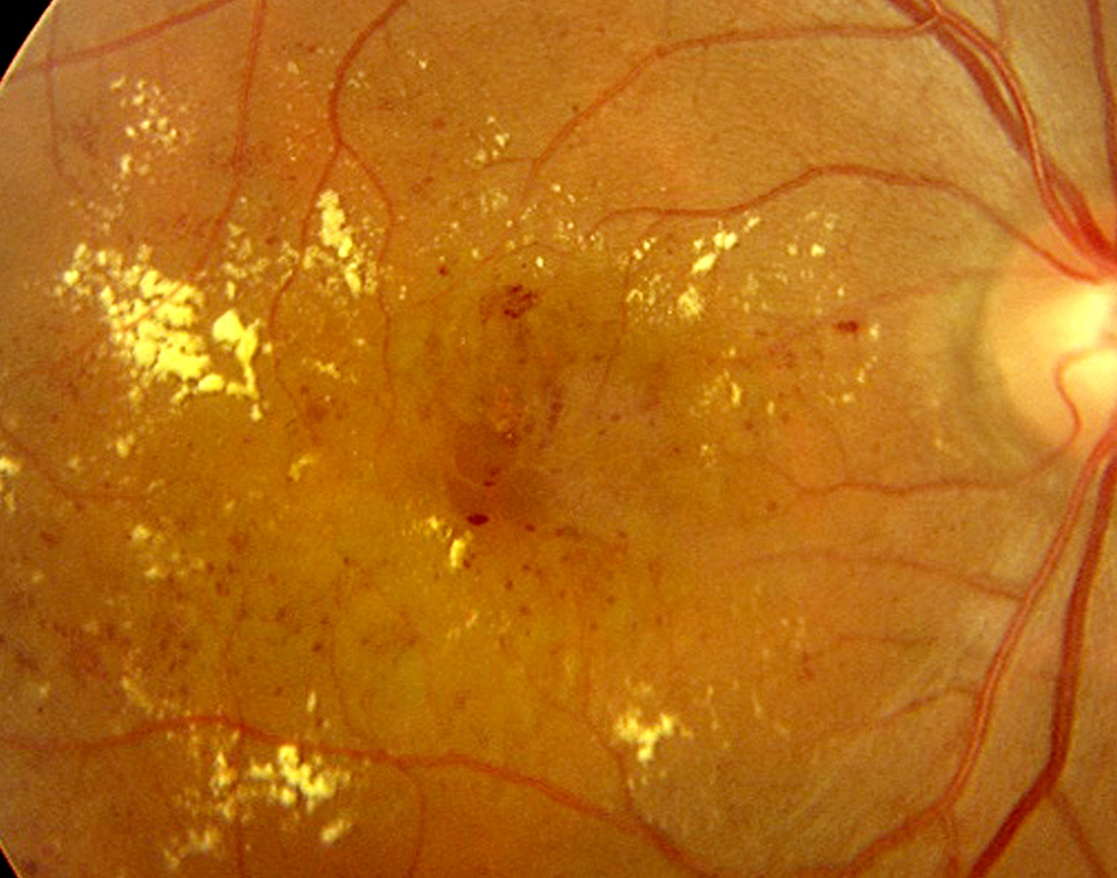 Современные подходы к ведению пациентов с сахарным диабетом. Особенности эпидемиологии заболевания, маршрутизация пациентов в Красноярском крае
RU 1103003541
Эпидемиология сахарного диабета
В Красноярском крае за период 2019-2021 гг количество больных сахарным диабетом увеличилось на 4% (2019 год - 83696  ; 2020 год– 86419 человек, 2021 год -87486 человек). Зарегистрировано пациентов с диабетической ретинопатией (2019 год - 10087  ; 2020– 9395человек, 2021 год -611 человек).
Черных Людмила Анатольевна, к.м.н., врач офтальмолог, заместитель главного врача КГБУЗ «Красноярская краевая офтальмологическая клиническая больница им.  Профессора П.Г.Макарова»
Эпидемиология сахарного диабета
За 20 лет численность пациентов с сахарным диабетом увеличилась почти в 3 раза. По данным Международной Федерации Диабета за 2014 год около 387 млн человек в мире страдают СД, а к 2035 г. количество больных СД увеличится еще на 205 млн человек
Распространенность СД 2 типа в РФ на 01.07.2022
Показатели заболеваемости диабетической ретинопатией в Красноярском крае
Виды медицинской помощи при заболеваемости диабетической ретинопатией в Красноярском крае
В России, согласно данным Государственного регистра больных СД на 1 января 2015 года зарегистрировано около 4,1 млн больных. Из них практически в 90% случаев это СД 2 типа
По данным ФГБУ «Эндокринологический научный центр» контрольно-эпидемиологические исследования показали, что реальное количество больных СД почти в 3 раза больше и достигает 10 млн человек, что составляет около 7% населения Российской Федерации
В РФ 630 тыс больных с ДР, в крае 11 тыс. больных с ДР,  диагностируется в среднем ~ у 23% пациентов с СД

ДР с СД I типа 90,0%, II типа 38,9%, каждый пятый пациент с СД (17,63%) имеет проблемы со зрением
Катаракта встречается у 80% больных СД в возрасте старше 40 лет, что в 5 раз чаще, чем в остальной популяции населения и занимает 2 место среди причин снижения зрения при СД
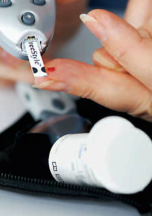 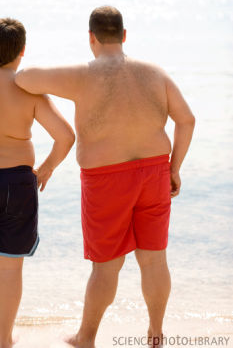 Дедов И.И., Шестакова М.В. И соавт. Сахарный диабет, 1 /2011, стр. 98
Глазные проявления сахарного диабета
1. Диабетическая ретинопатия , ДМО
    2. Истинная диабетическая катаракта на фоне сахарного диабета, чаще в молодом возрасте (быстро прогрессирует)
   3. Возрастная осложненная катаракта на фоне СД развивается в 2 - 3 раза чаще, чем у соматически здоровых лиц
10
Частота встречаемости ДИАБЕТИЧЕСКОЙ РЕТИНОПАТИИ
Зависит от длительности СД и составляет: 
До 5 лет -  5-17%

До 10 лет – 44-80%

 15 лет и более - 87-99%
*-
Диабетическая ретинопатия (ДР)
При длительности СД 
более 15 лет
Слабовидение
Слепота
10% пациентов
2% пациетов
12
Распространенность ДИАБЕТИЧЕСКОЙ катаракты
Зависит от типа СД и составляет: 
При СД 1 типа -  16,8 - 32,6%

При СД 2 типа –  29,2%
Согласно исследованию, проведенному в рамках целевой федеральной программы «Сахарный диабет» в ряде регионов России
*-
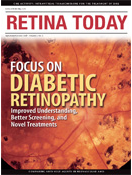 Значимость проблемы
СЛЕПОТА У БОЛЬНЫХ САХАРНЫМ ДИАБЕТОМ НАСТУПАЕТ В 25 РАЗ ЧАЩЕ, ЧЕМ В ПОПУЛЯЦИИ В ЦЕЛОМ. Среди страдающих СД ежегодно более 600 тыс человек полностью теряют зрение
В России не менее 8 млн больных с СД, 6635
 из них инвалиды по зрению , в крае 665
За последние 10 лет число пациентов с СД удвоилось
С 50 лет количество женщин инвалидов превышает количество мужчин в среднем в 2 раза
 Имеется тенденция  к увеличению числа инвалидов I и II групп в возрасте  от 40 лет и выше
ДМО встречается у 20-25 % больных с ДР
Распространенность МО увеличивается с тяжестью заболеваемости диабетической ретинопатии и длительности сахарного диабета
Микроаневризмы
Микроаневризмы, кровоизлияние, выраженный отек
Сосудистые аномалии,  интраретинальные микроваскулярные  аномалии (ИРМА), кровоизлияния  и экссудация
Классификация ДР
Средней степени тяжести
НПДР
(непролиферативнаядиабетическая ретинопатия)
ПДР
(пролиферативная)
ПреПДР
(препролиферативная 
 )
ДМО, утолщение сетчатки
Неоваскуляризация, витреальные кровоилияния и тракционная отслойка сетчатки
Тяжелая
15
[Speaker Notes: Diabetic retinopathy (DR) is classified according to the presence/absence of specific retinal signs
The early stages of DR (non-proliferative diabetic retinopathy, referred to as NPDR) are characterized by the presence of vascular abnormalities, such as microaneurysms, and subsequently hemorrhages, hard exudates, and cotton-wool spots.
As the disease progresses to more severe stages of NPDR, and blood flow through the retinal vasculature becomes restricted, the retinal tissue becomes ischemic, giving rise to retinal signs such as venous abnormalities (beading and loops), intraretinal microvascular abnormalities (referred to as IRMA), and increased hemorrhage and exudation. 
Progression of DR to proliferative diabetic retinopathy (referred to as PDR) is characterized by neovascularization. The formation of new blood vessels is often accompanied by hemorrhages into the vitreous cavity and retinal detachment.
Diabetic macular edema (referred to as DME) can occur at any stage of DR, but becomes more likely as the disease progresses, It is characterized by hard exudates, accumulation of retinal fluids, and severe retinal thickening. It can occur in all DR patients, regardless of whether they have progressed to PDR or not. The diagram is not intended to imply that it is later than PDR in the natural history of the disease, as both DME and PDR are complications of NPDR, and can occur together or separately in any chronological order.]
Ранняя диагностика – важнейший фактор
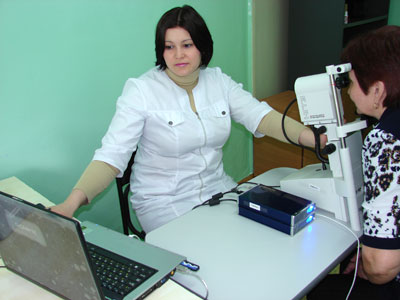 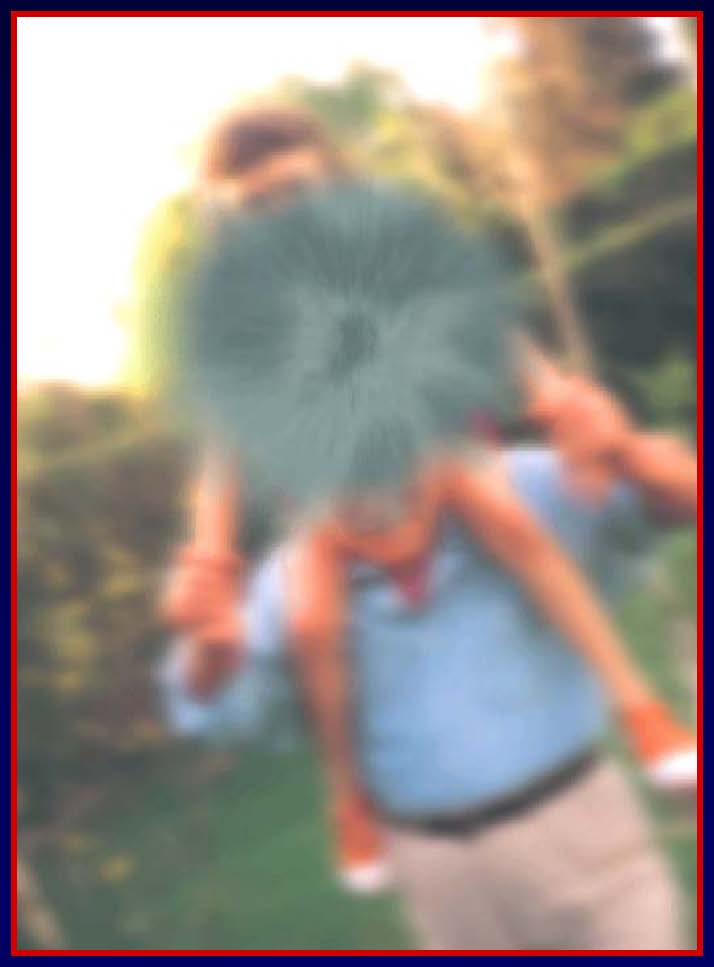 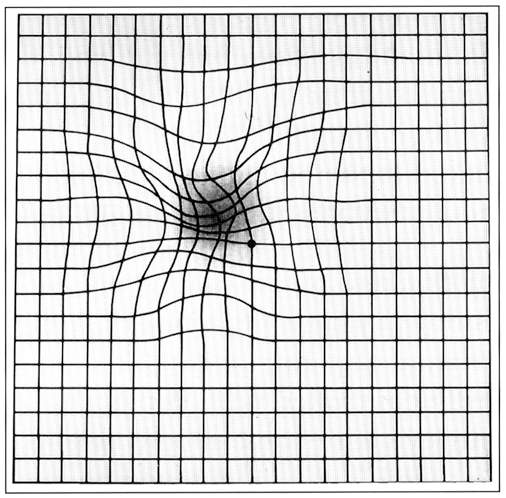 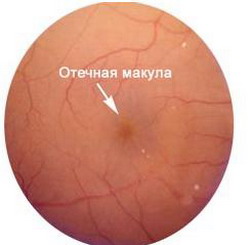 Методы обследования
пациентов с  диабетической ретинопатией
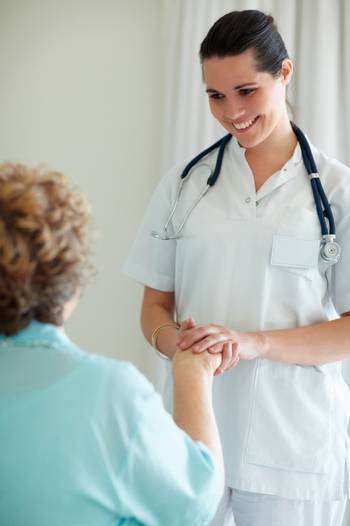 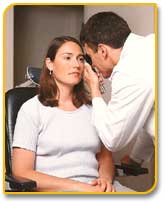 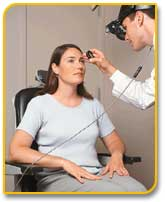 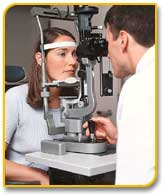 Биомикроскопия
Прямая офтальмоскопия
Сбор анамнеза
Осмотр с линзой Гольдмана
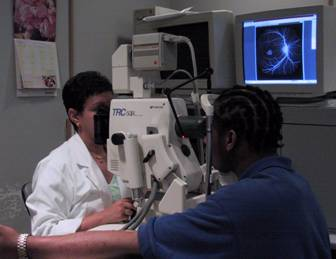 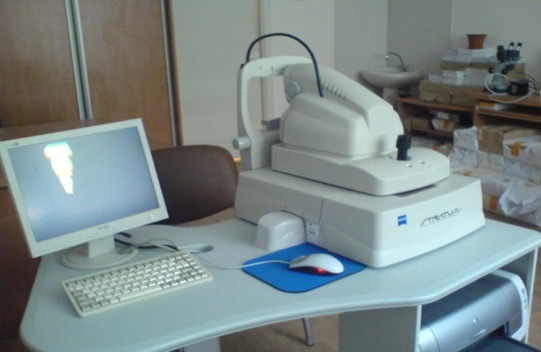 Оптическая когерентная томография
Ангиография глазного  дна
18
Два основных патогенетических механизма в развитии ДР
Нарушение внутреннего гематоретинального барьера. Повышенная проницаемость стенки капилляров на фоне дегенерации перицитов, регулирующих тонус сосудистой стенки, вызывает повышение проницаемости базальной мембраны капилляров и развитие экстравазального отека тканей и обуславливает появление отеков, твердых экссудатов и геморрагий на сетчатке
Процессы микротромбообразования и окклюзии ретинальных сосудов, приводят к нарушению транскапиллярного обмена, развитию зон ишемии
   и гипоксии сетчатки, что в свою очередь вызывает выработку вазопролиферативных факторов с последующей фиброваскулярной пролиферацией
*-
Диабетический макулярный отек (ДМО)
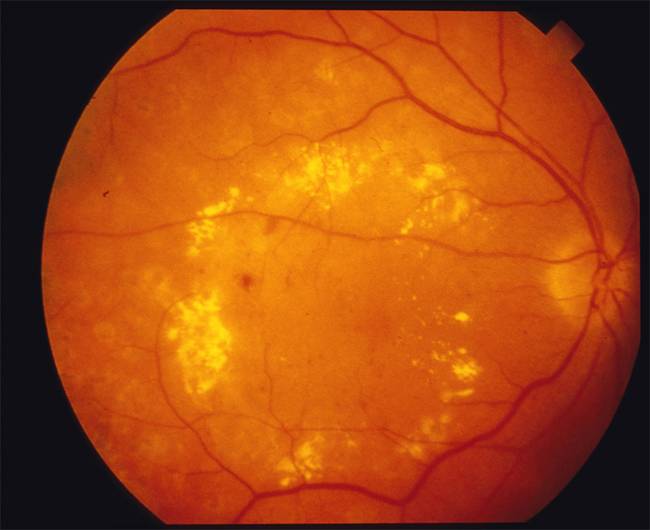 Отек сетчатки
плазморрагии
[Speaker Notes: Color fundus photography of a retina with diabetic macular edema (DME)
In this example, the retinal image is taken through an ophthalmoscope and signs of DME are clearly visible: retinal edema and hard exudate.]
Фокальный ДМО
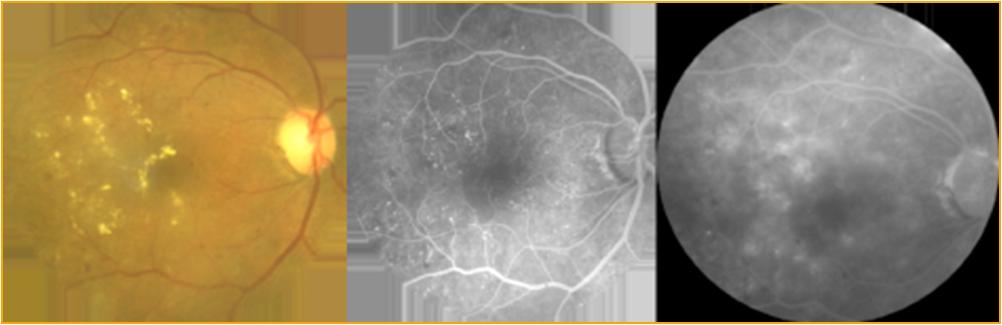 VA: 20/60
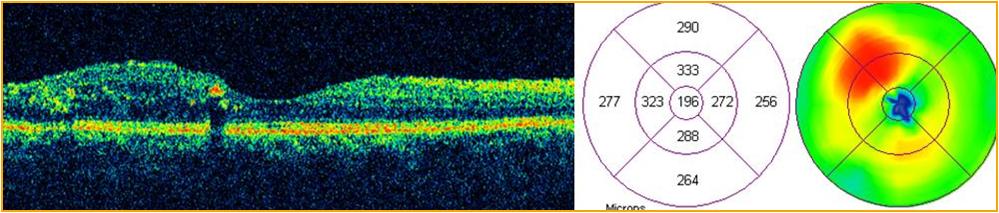 Диффузный ДМО
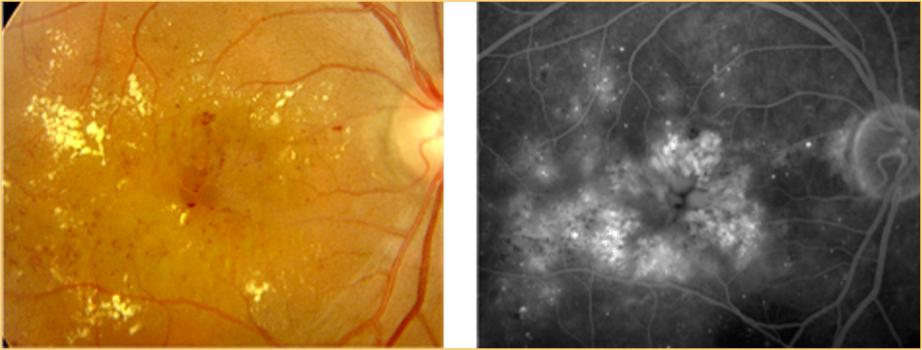 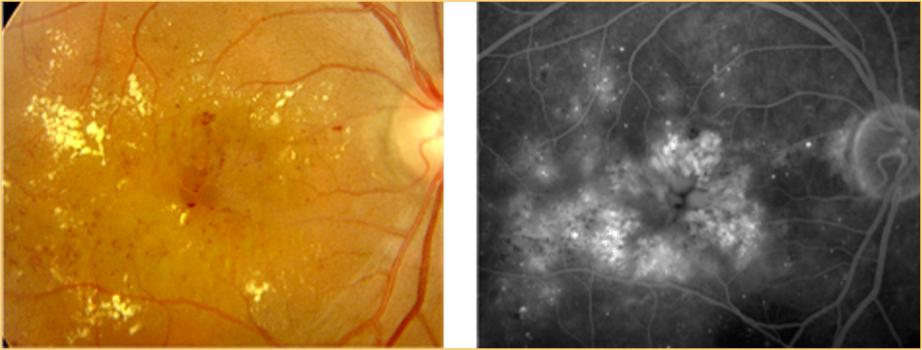 VA: 20/100
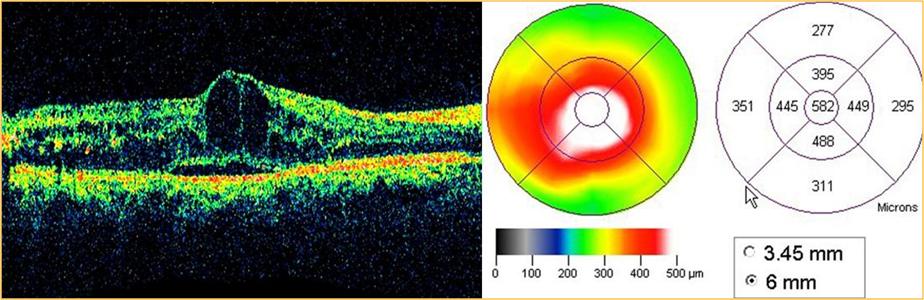 «Ишемический» ДМО
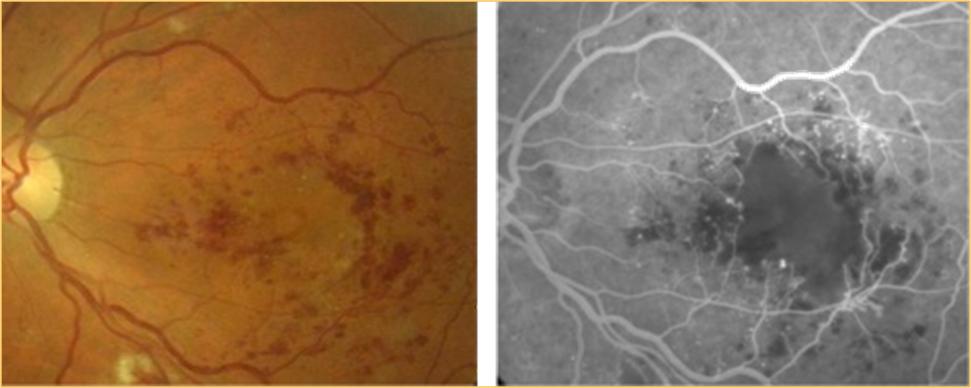 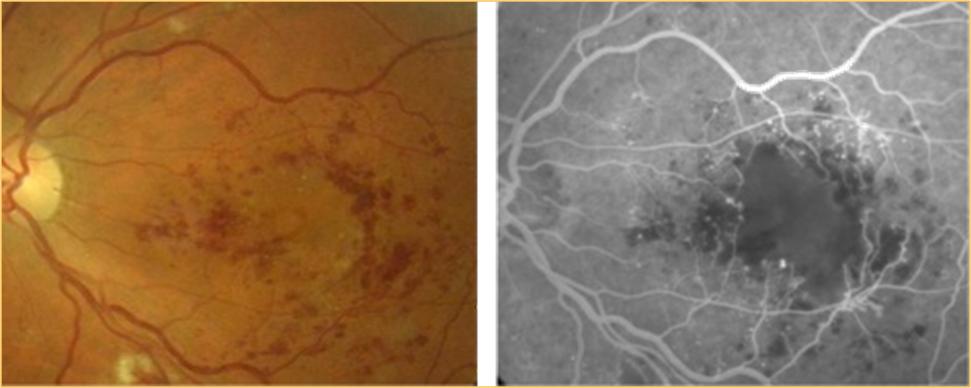 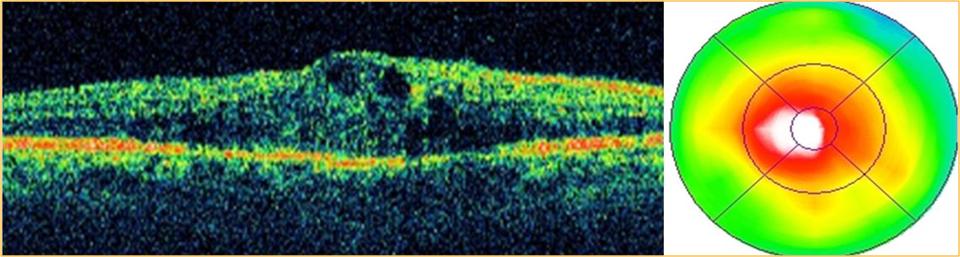 Частота развития макулярного отека после факоэмульсификации  катаракты
У пациентов больных СД частота   осложнения после  ФЭК достигает 31 - 81% 
Любая технология удаления катаракты у больных СД,  даже идеально проведенная, не исключает возможности возникновения и прогрессирования ДР, развития макулярного отека
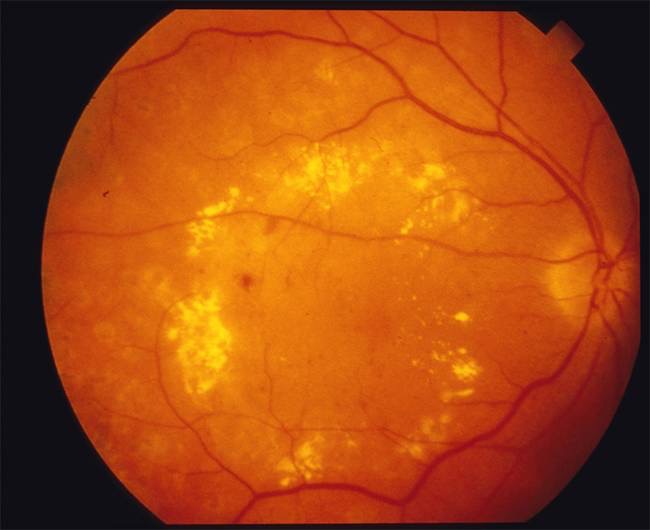 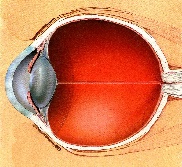 Кистозный  и диабетический макулярный отек
Клинически значимый КМО, сопровождающийся снижением остроты зрения и выявляется:
при офтальмоскопии в 0,1-2,35% ;
по данным оптической когерентной томографии (ОКТ) – в 4-11% 
 1-2 месяца после   
      операции  в 20-30% случаев;
56% у больных СД с непролиферативной
     ДР
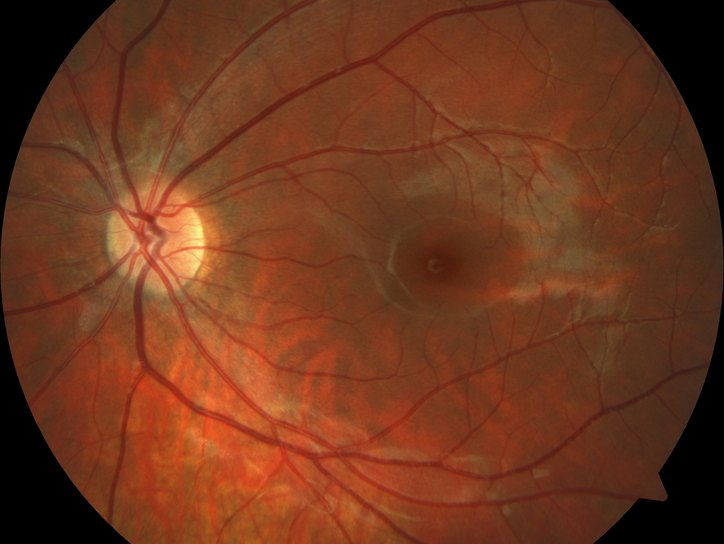 Патогенез:
теория воспаления (Gass & Norton);
витреомакулярный тракционный синдром
1
Современные хирургические методы лечения  макулярного  отека
Интравитреальное введение анти-VEGF  препаратов (Ранибизумаб, Афлиберцепт, Бролуцизумаб,озурдекс
Витреоретинальная  хирургия
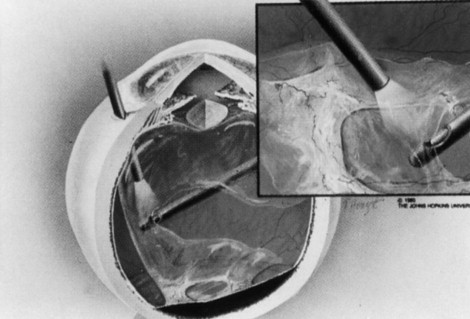 26
Стандарт медицинской помощи
Действующий стандарт первичной  медико-санитарной помощи при диабетической ретинопатии и диабетическом макулярном отеке
Приказ МЗ РФ от 24.12.2012 №1492н; (зарегистрирован в Минюсте России
 19.03.2013 №27776)
*-
Оснащение лазерного кабинета при поликлинике
1. Лазерный фотокоагулятор  532 Supra фирмы Quantel Medical Франция и Visulas 523S фирмы Karl Zeiss Meditec Германия
    В конце 2022 года ожидается поставка ИАГ-лазера Optimus II  и коагулятора с паттерном Vitra («Квантель Медикал»
28
Клинические рекомендации
Сахарный диабет: диабетическая ретинопатия, диабетический макулярный отек
Год утверждения: 2013 (пересмотр каждые 3 года)
*-
ДР : основная цель медикаментозной  терапии
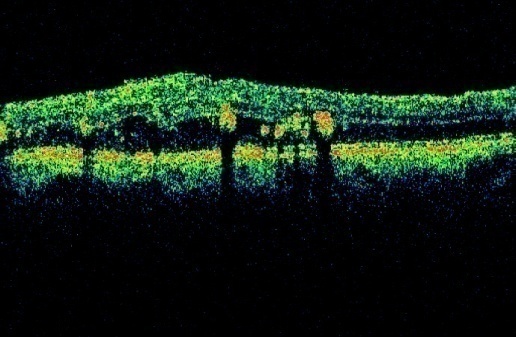 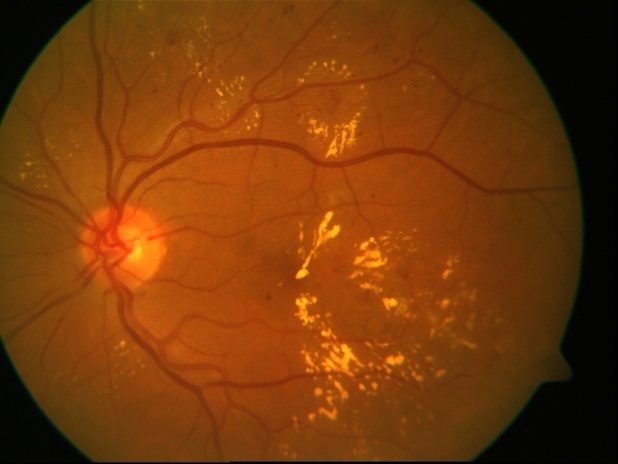 Уменьшить проницаемость
сосудов и как следствие, макулярный отек
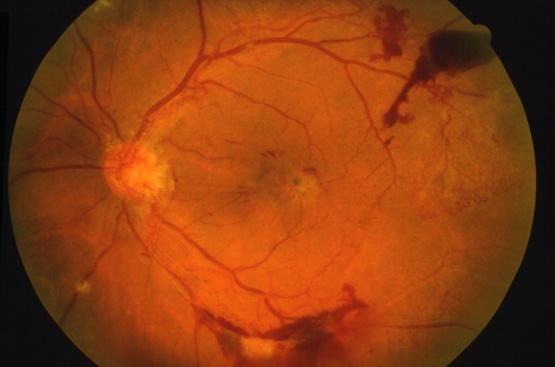 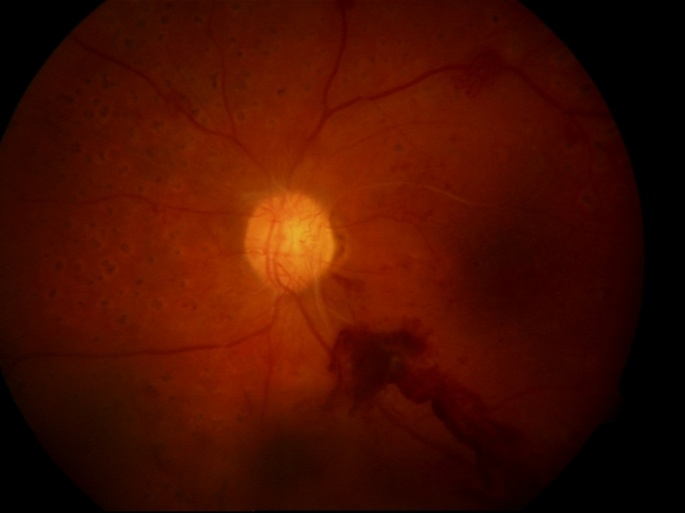 Устранение зон ишемии и борьба с неоваскуляризацией
Пациент Ш, 1959 г., до инъекции
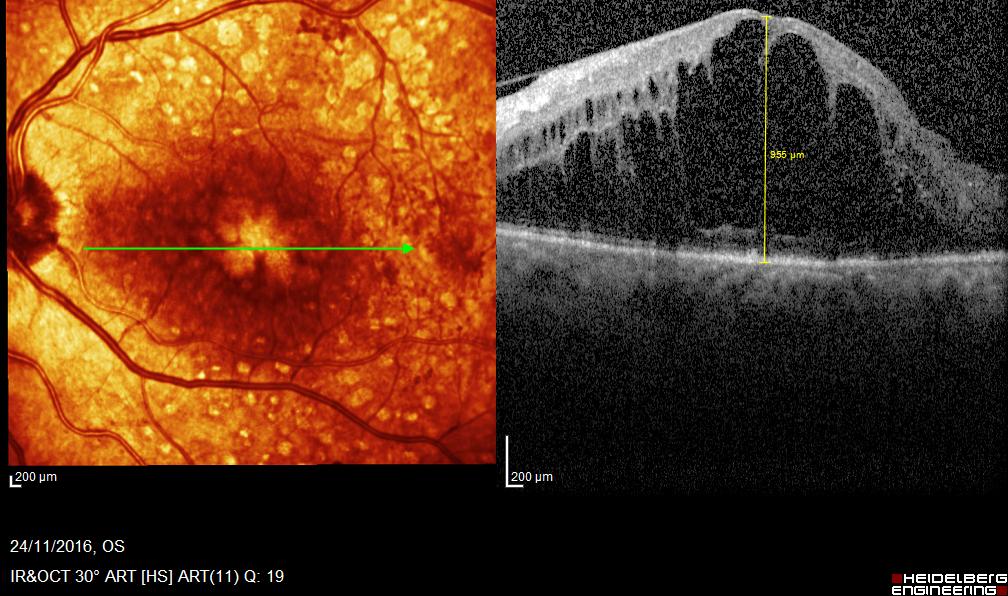 Через 2 мес после 2-х инъекций
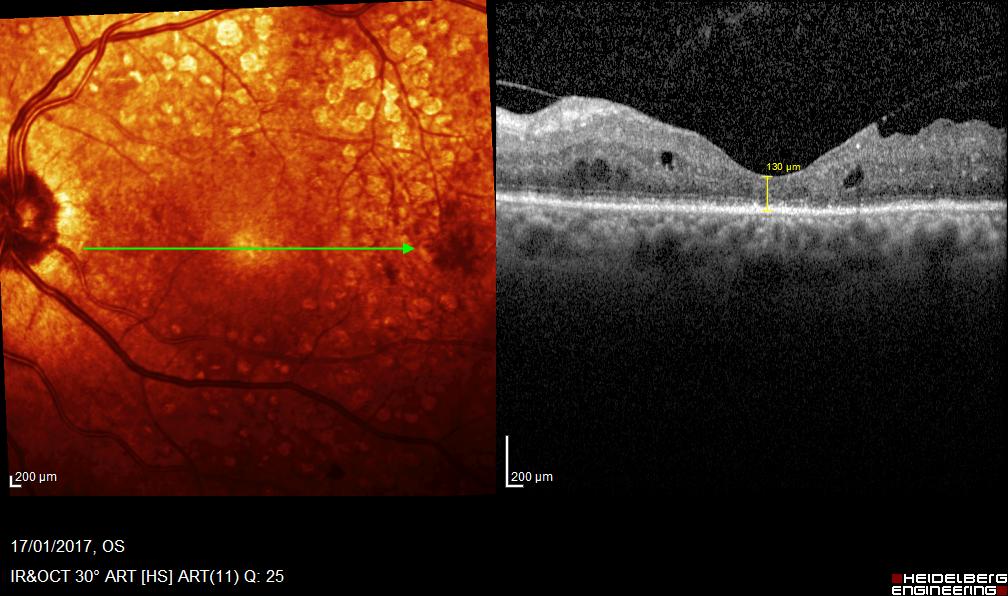 32
Нехирургические методы лечения диабетической ретинопатии
Панретинальная, фокальная, типа «решетки» лазеркоагуляция сетчатки Проведена 2019/2021 гг- 775, 757,2110, 2194
Интравитреальные инъекции ИАГ 2021/2022 год – 52/93 
Компенсация сахарного диабета, нормализация липидного обмена, АД, снижение веса у тучных больных
*-
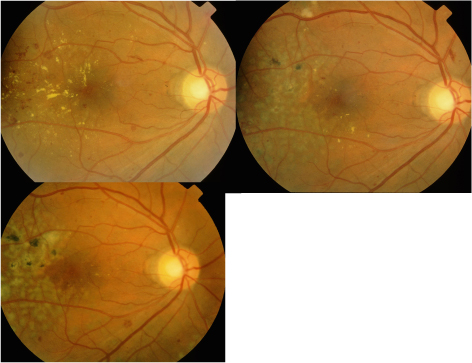 6 месяцев после лазеркоагуляции VA 20/30
Лазерное лечение позволяет стабилизировать ОЗ, но обычно требуются неоднократные вмешательства, что может приводить к ползущей атрофии и ХНВ
2 года после лазеркоагуляции
Офтальмология, национальное руководство М 2008 гл. 31.6
Периодичность осмотра больных СД
отсутствие изменений или впервые выявленный СД 
непролиферативная ДР
препролиферативная ДР
пролиферативная, ДМО
при беременности
перед переводом на инсулин и сменой инсулина
Дети до 10 лет
Периодичность повторных осмотров
Ежегодно
2 раза в год
2 раза в год
3 раза в год
До зачатия и затем 3 раза в месяц
1 раз в 2-3 года
ЗАКЛЮЧЕНИЕ
ДМО наиболее частая причина 
снижения зрения при сахарном диабете
Большая часть пациентов не получают 
необходимого лечения (совместные усилия офтальмологов и эндокринологов в диагностике СД и его осложнений)
Важная роль в решении этой проблемы –
 отведена врачам офтальмологам
 поликлинического звена : СВОЕВРЕМЕННОЕ НАПРАВЛЕНИЕ ПАЦИЕНТА ДЛЯ ОКАЗАНИЯ СПЕЦИАЛИЗИРОВАННОЙ ПОМОЩИ В ККОКБ
Ведение в п/операционном периоде
В послеоперационном периоде рекомендованное медикаментозное лечение включает:
Антибактериальные препараты
Глюкокортикостероиды
Нестероидные противовоспалительные препараты
Возможность профилактики КМО – важное показание для НПВП
Среди НПВП существует одобренный препарат, для снижения риска развития послеоперационного макулярного отека, вызванного удалением катаракты, у пациентов с сахарным диабетом (броксинак, неванак и др. препараты)
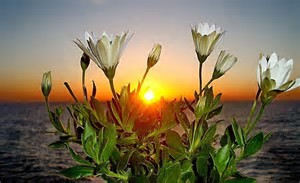 БЛАГОДАРЮ ЗА ВНИМАНИЕ!